Coordinator Check In
November 16, 2021
COVID Vaccinations, Flu Shots, NRMP Main Match, Resident Scheduler & Payroll Dates, Medicaid Letters, Residency Planning Day, Licensing Renewals, CDS/Opioid Resident Requirement, Upcoming Dates
COVID
Our policy as of today...
"Our Counsel advises us programs cannot share COVID vaccination status with hospitals. That’s why we are requiring residents to complete their registration with the LSUHSC Portal. I realize most don’t care if we share but a significant number don’t and we cannot risk a HIPAA violation."
So please try to stimulate your residents to go to the portal and sign up including the release so that in the future we won't have to go through all of this again. 
  MEANING: You cannot share resident cards, screenshots, or exemption status with anyone. Residents MUST do this themselves.
To get a list of House Officers that have completed the LSUHSC Self-Report Portal, email Lori Ferro in Compliance – lferro@lsuhsc.edu
COVID
LSUHSC Self-Reporting Portal
https://911.lsuhsc.edu/coronavirus/
In-Person at LSU
1. Bring - Your COVID-19 vaccination card, LA Wallet or Request for Exemption in person **Residents should complete the employee exemption form if choosing to request exemption.

2. Location- Tables will be set up at the elevated crosswalk in front of the doors to the School of Allied Health and Nursing Building, 1900 Gravier Street, New Orleans, LA 70112. 
3. Dates - 
·         Tuesday, November 16, 2021, between 9:00 a.m. – 1:00 p.m. 
·         Wednesday, November 17, 2021, between 1:00 p.m. – 4:00 p.m. 

4. Location – The Dental School
5. Date – Monday, November 22, 2021, 10:00 a.m. - 12:00 p.m.
COVID
Ochsner email for COVID information (ALL Residents rotating at any Ochsner location MUST send their information to this email address!)
Vaccination.GME@ochsner.org  
Baton Rouge General Medical Center (ALL Residents rotating at BRGMC MUST provide their information by December 5th)
https://app.smartsheet.com/b/form/b6dea36f771645c180befc5092e44370
COVID Updates
Chris has updated Knowledge Base for those hospitals that have shared their policies.
Ochsner (All entities)
Slidell Memorial
LCMC Health
Children's
East Jefferson
Touro
UMCNO
West Jefferson
VA Medical Center
Flu Shots
The restriction for COVID does not apply to Flu shots.
MEANING: You are able to share this with hospitals.


Please continue to forward your FLU/COVID documentation records to jcain2@lsuhsc.edu
Medicaid Letters
Understanding as of today:
Will be required
Letter is poorly worded and implies residents get Medicaid reimbursements (they don't)
Needed right now:
Info if anyone has successfully completed this registration
Volunteers who can register in my office so I can create instructions and get an understanding of what elements may cause confusion
NRMP Main March Match
NRMP Statement on Interviews – Email from NRMP November 8, 2021  
Review NRMP Recommendations for Programs
Review Section 6.1 of Match Agreement
2022 Match Week and SOAP Schedule is Available – Email from NRMP November 4, 2021
Changes from Previous Years:
Did My Program Fill? - Notification of Match Status will be released at 8:00am. CT on Monday, March 14, 2022
SOAP - All four offer rounds of SOAP will take place on Thursday,              March 17,2022, starting at 7:00 am CT - 8:00 pm CT
Resident Scheduler Reports & Payroll Dates
BOM Reports
November BOM Report Due Now!
December BOM Report due December 2, 2021
January BOM Report due January 4, 2022
EOM Reports
October EOM Report Due Now!
November EOM Report due December 6, 2021
December EOM Report due January 7, 2022
Payroll
November 16-30 Lockout is November 23, 2021
December 1-15 Lockout is December 9, 2021
December 16-31 Lockout is December 22, 2021
January 1-15 Lockout is January 6, 2022
Change-over Date – January 3, 2022 – if follow this change-over date for House Officer rotation changes, all Schedules sent to Hospitals must match Resident Scheduler dates at Hospital
Residency Planning Day – January 4, 2022
All participating programs should have received communication about the sessions they are scheduled for. Refer to email sent on 11/8/2021. All activities are virtual. 
If you have not submitted any changes for details about your program for the Booklet, please do so by the deadline tomorrow 11/17/2021. All information will be submitted to Student Affairs as is after the deadline has passed.
LSBME
Non – Accredited Programs: Program Director letters are needed for fellowships that acknowledge the house officer was part of an accredited residency program. (Letters are only needed if fellows are applying for permits.  Full licensure does not require PD Letters)
Renewal Process – January will begin the first drop off for license renewal paperwork.
Refer to the Knowledge Base for full instructions on this process (also included on notes of this slide). 
To meet deadline for first drop-off, submit all forms to GME office by Friday, January 14, 2022.
[Speaker Notes: The LSBME Permit Renewal Spreadsheet should be downloaded from GME Online Appointment Forms on/after January 7th.  All active residents with permits who will be continuing next year are listed on the spreadsheet automatically.  Signed Program Director letters, printed on/after January 7th, for all House Officers renewing their LSBME permits should be signed and attached to this form.  All residents renewing permits need to provide you with a check for $100 made out to LSBME.  Their permit number should be put in the memo field.
For any House Officers who will not renew permits (such as HOs who wish to obtain a full license), delete them from the spreadsheet
Print the spreadsheet (only the portion that needs to be submitted will print).
For House Officers who will be in their PGY 3 year, please indicate whether or not they have passed Step 3 and have had scores submitted to the LSBME.  (The House Officers do not yet need to have taken Step 3.  However, the LSBME will not extend the permit until Step 3 scores have been received.  This will help us to know if a permit is not issued due to Step 3 versus other problems).
Place a check in the PD Letter Attached column to confirm that the PD letter is signed and attached to this form.
 Attach Opioid Training CME Certificate for HOs who have completed the training outside of the LSU online or live courses, and place a check mark in the Opioid Training column.  For HOs who attend an LSU live event or online modules, write "online" or "live" in the column.
Confirm that a check is paper-clipped to each PD letter and record the check number in this field.
Place your initials in the Coordinator Initials to indicate that each person's info on this sheet is correct, and the letter/check are attached.
Submit the completed spreadsheet and letters/checks to the GME office by January 14, 2022.]
CDS/Opioid Reminder – past due 11/15/21
All physicians (including residents) are required by the state legislature to complete a 3-hour training on controlled dangerous substances/opioids prior to renewing their license/permit
The certificate of completion will need to be included with the packet of information to renew a resident's permit in January
LSU CME has an LSBME-approved module available for all residents and faculty
If a house officer is not training in the state after 6/30/2022, this is not a requirement. 
Residents MAY NOT watch videos at accelerated speed.  Time spent doing training must be 3 hours.
GME Coordinator

OME Coordinator

Information Management Specialist
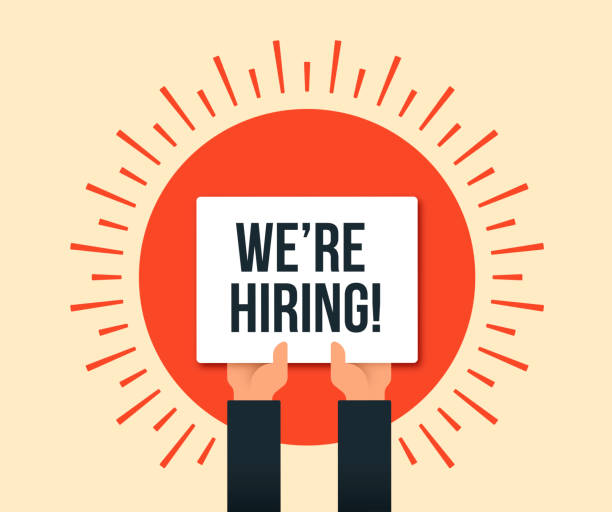 Upcoming Dates
Jan. 3, 2022 - Holiday Changeover Date – House Officers
Jan. 4, 2022 - Residency Planning Day
Jan. 14, 2022 – Deadline to submit January LSBME drop-off to GME
Jan. 18, 2022 – Coordinator Meeting
Jan. 20, 2022 – CORE (Zoom)Jan. 31, 2022 - NRMP Program Quota Change, Program Withdrawal, Creation of Joint
                           advanced/preliminary program tracks, and Program SOAP Participation
                           status Deadline
Feb. 1, 2022 - NRMP Ranking Opens
Feb. 15, 2022 – Coordinator MeetingMar 2, 2022 - NRMP Rank Order List Certification Deadline8:00 pm CT
Mar. 14 – 18, 2022 - NRMP – Match Week
Mar. 15, 2022 - Coordinator Meeting
Mar 17, 2022 – SOAP Rounds 1-4 – all day, 7:00 am – 8:00 pm 
Mar. 18, 2022 – Match Day